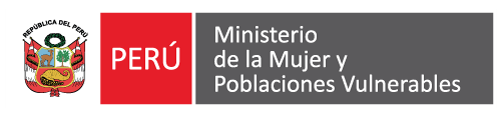 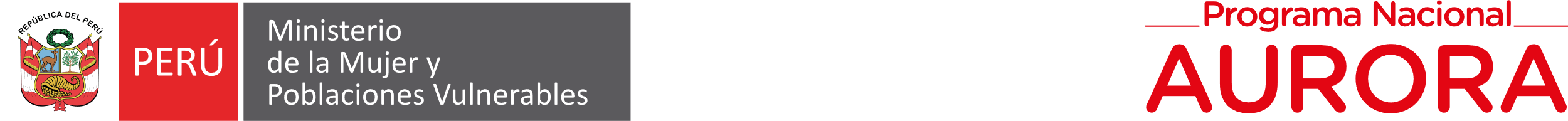 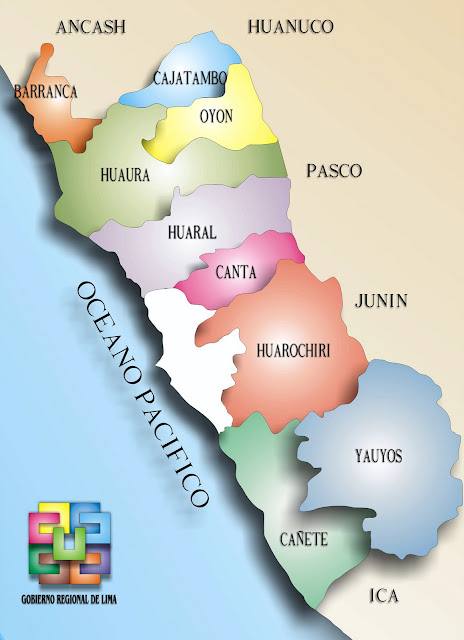 COORDINACIÓN TERRITORIAL LIMA PROVINCIA
DIMENSIONES DEL 
EMPODERAMIENTO
Martes, 22 de Noviembre de 2022
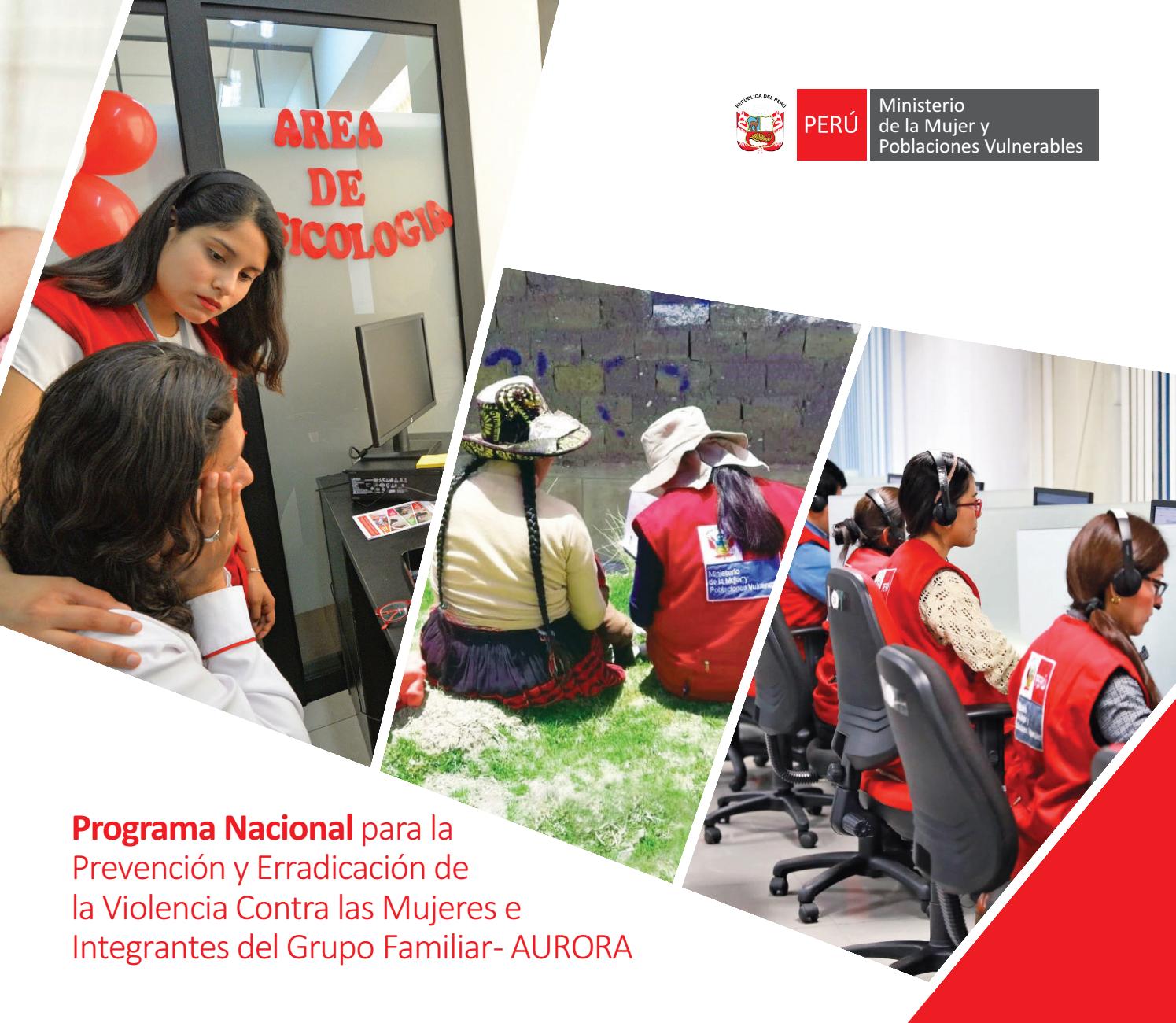 MIMP - AURORA
Principales servicios brindados por el 
Programa Nacional Aurora
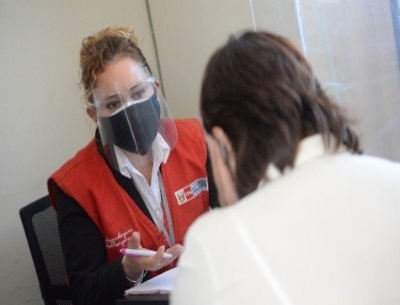 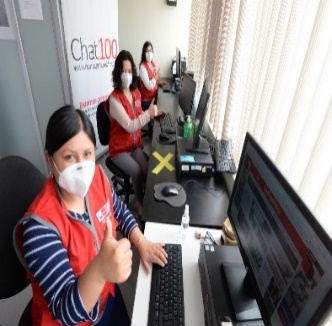 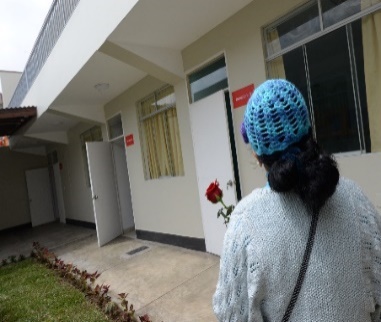 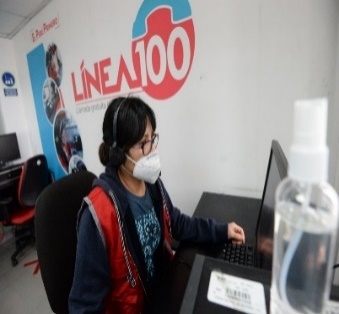 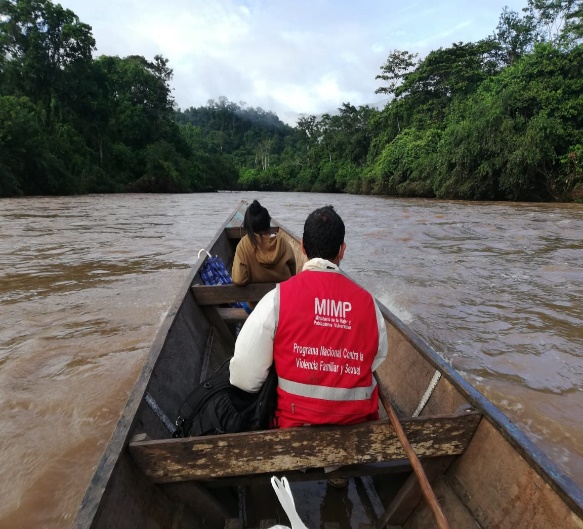 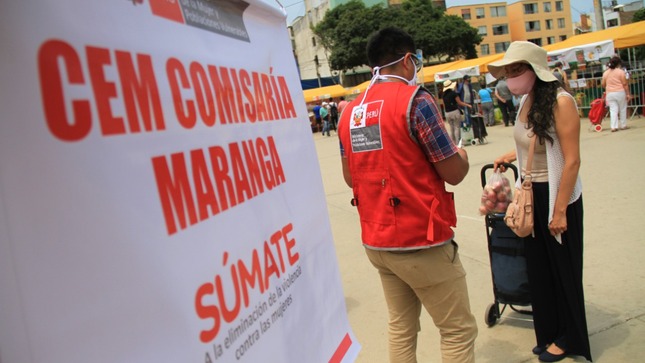 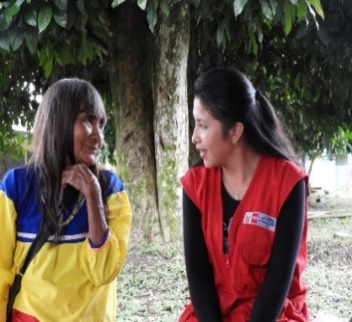 430 CEM
100% de provincias
22 HRT
En 17
regiones
67 ER
Zonas Rurales
CHAT 100
Nacional
ESTRATEGIA
PREVENTIVA
8 SAU
En 8 regiones
LÍNEA 100
Nacional
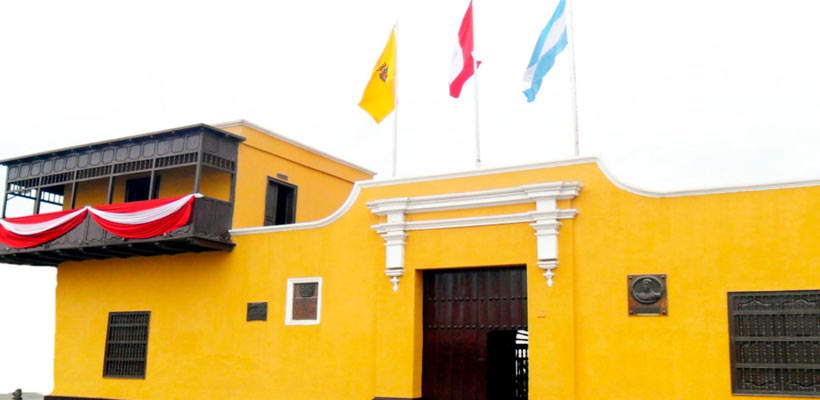 Región Lima
Servicios de atención contra la violencia del PN Aurora
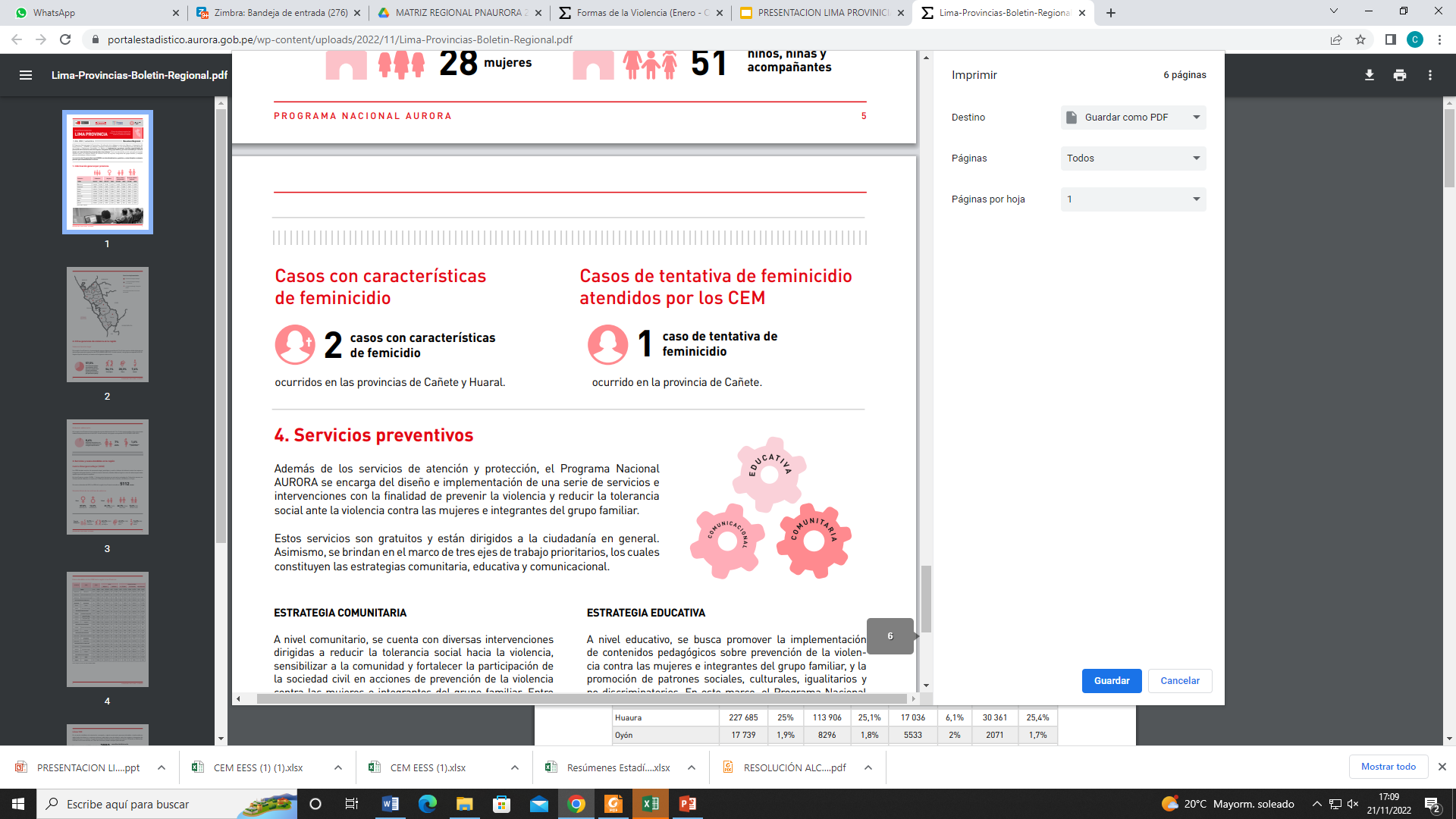 De enero a setiembre del 2022, los CEM de la región Lima Provincias se 
atendieron 5112 casos.
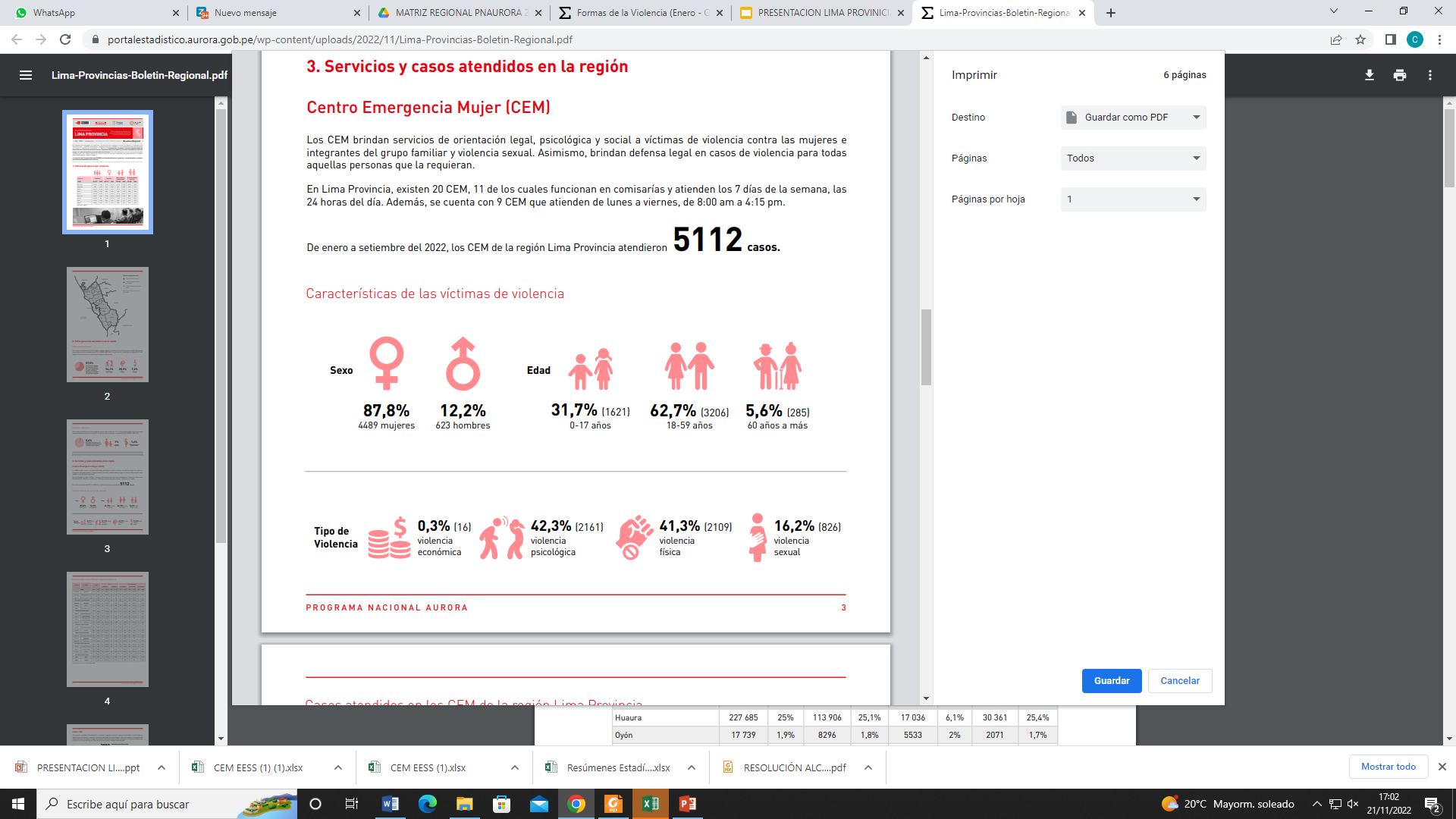 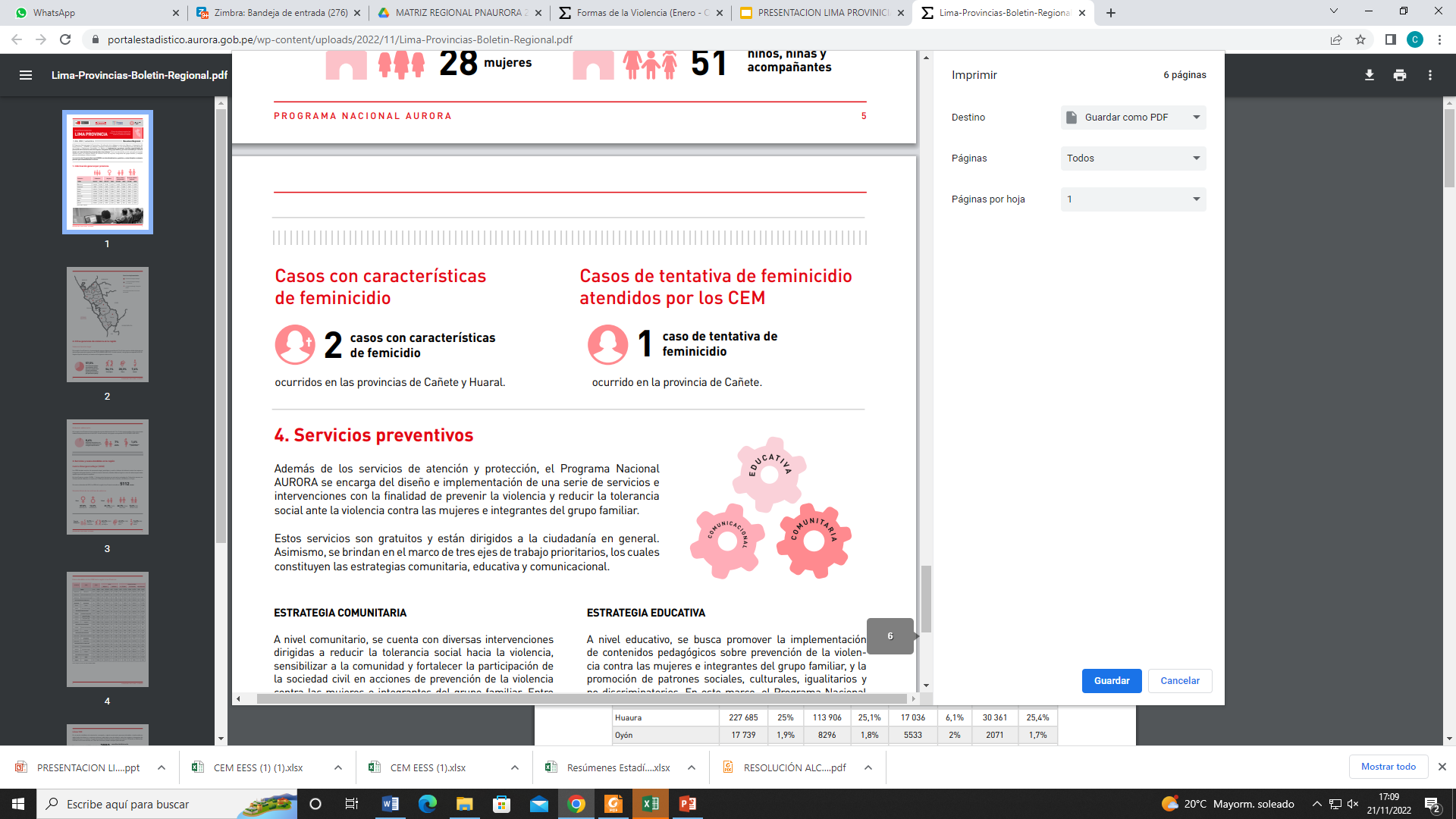 LINEA 100: De enero a setiembre -2980 consultas en la región.
HRT: De enero a setiembre, han atendido a 79 casos.
Servicios Preventivos contra la violencia del PN Aurora
Estrategia Comunicacional
Campañas Comunicacionales a nivel nacional
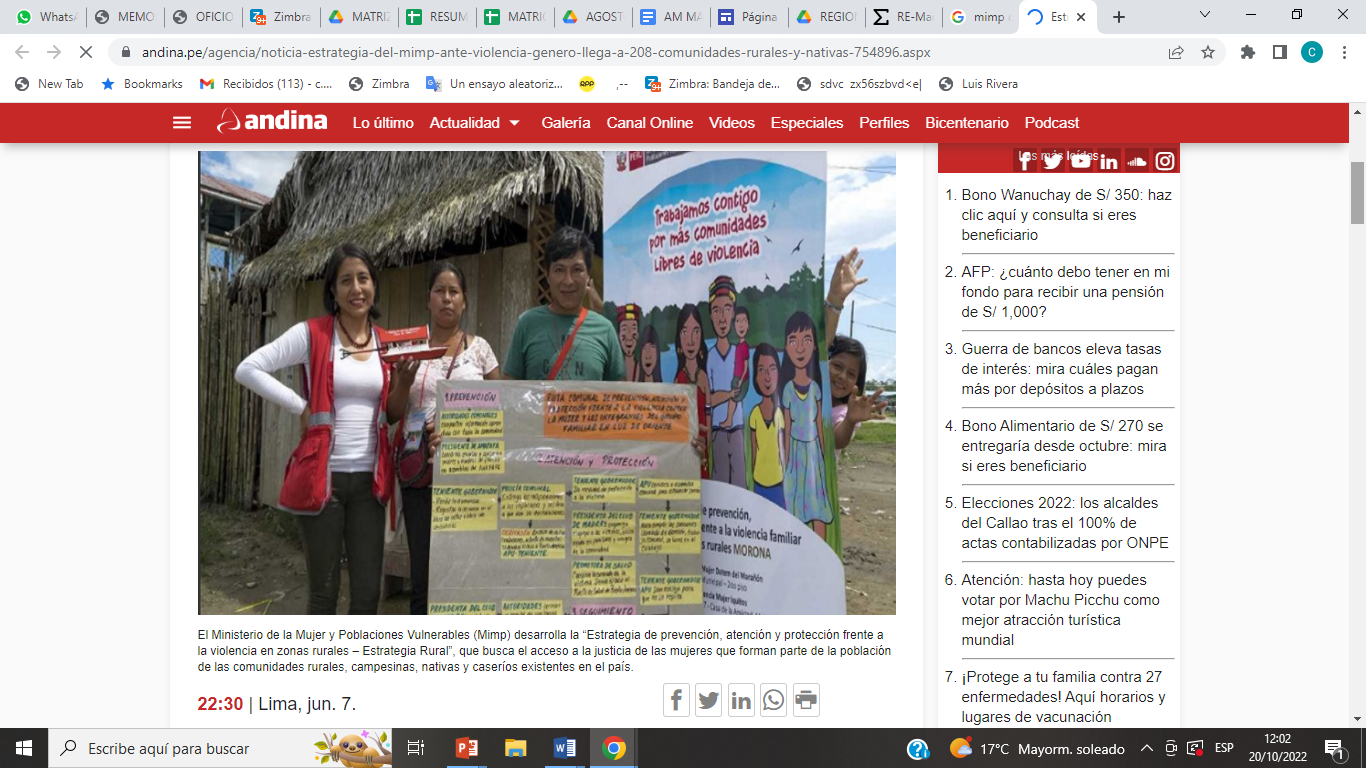 Acompañamiento a mujeres víctimas por mujeres de la comunidad capacitadas
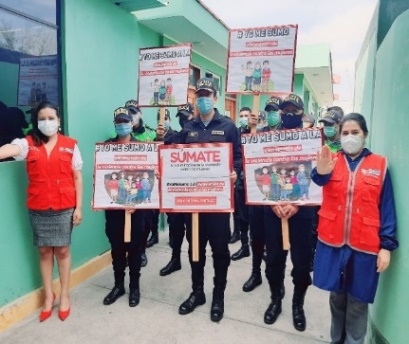 Estrategia Educativa
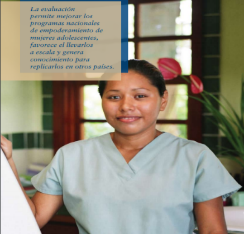 Servicios que incrementan la autonomía económica y competencias para prevenir violencia
Estrategia
Comunitaria
Fortalecimiento de la gestión de las UGEL para la prevención de la violencia
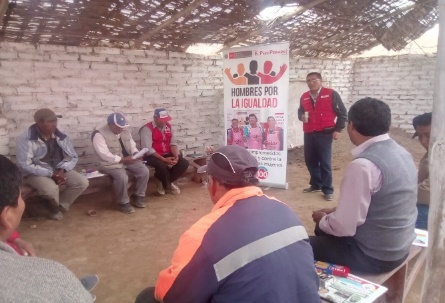 Hombres que en colectivo luchan por la igualdad
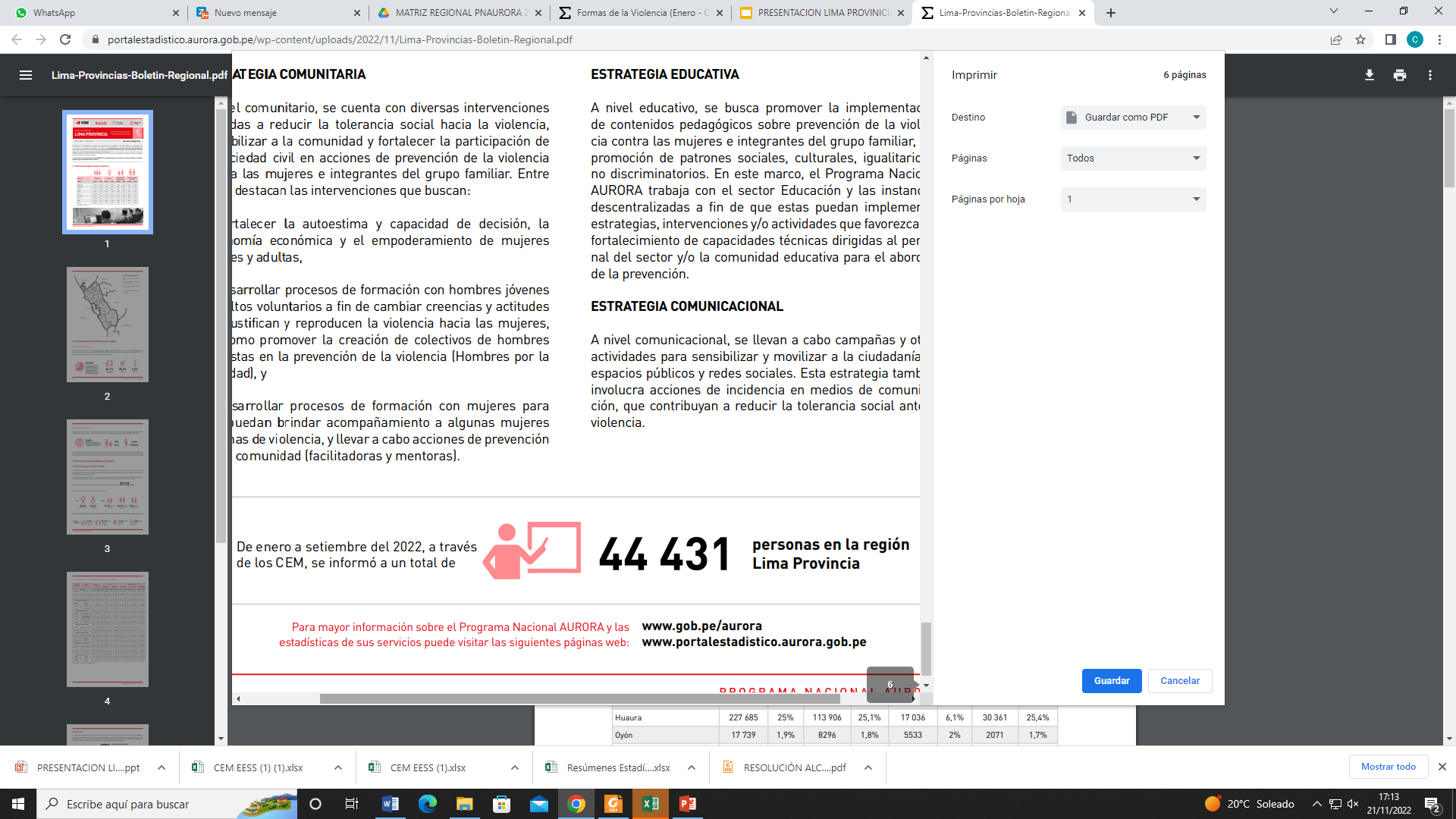 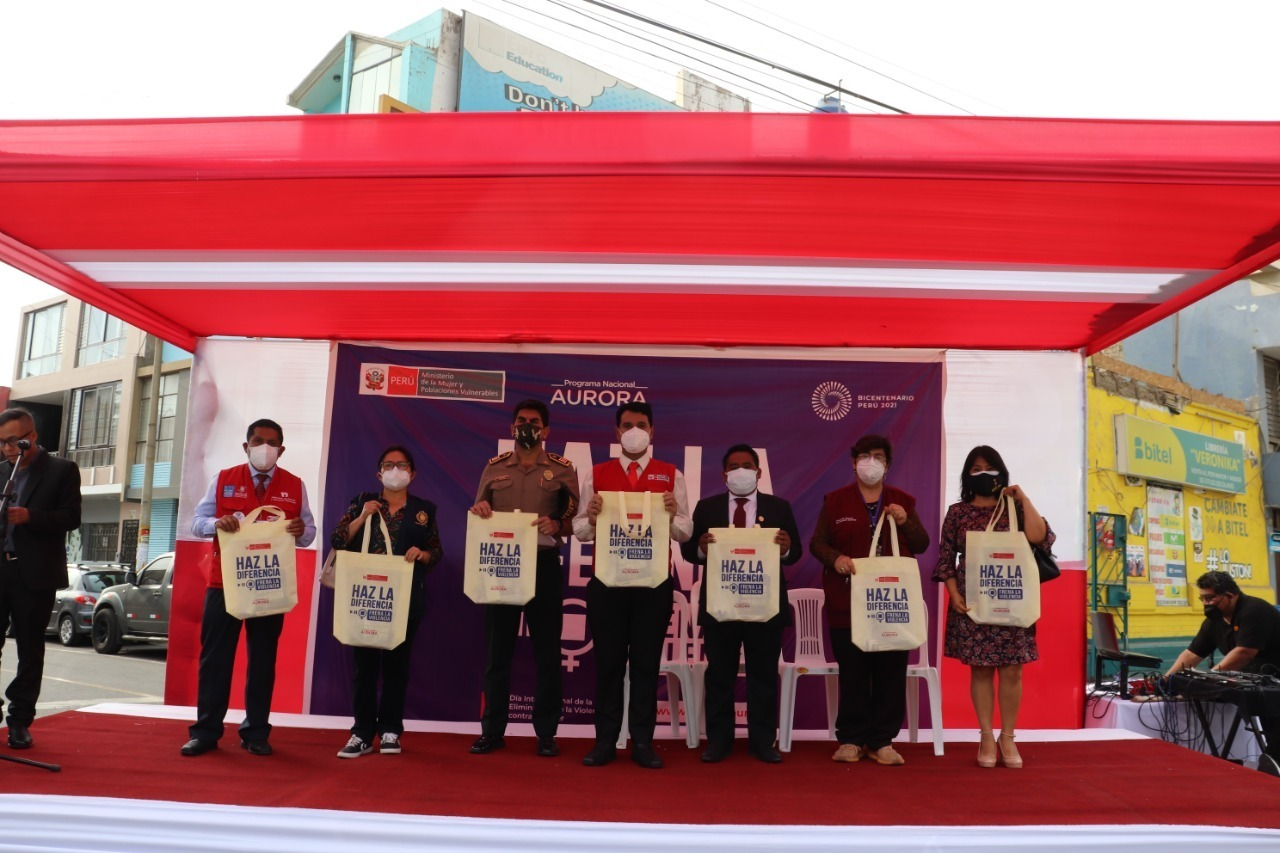 Trabajo articulado interinstitucional
CORESEC
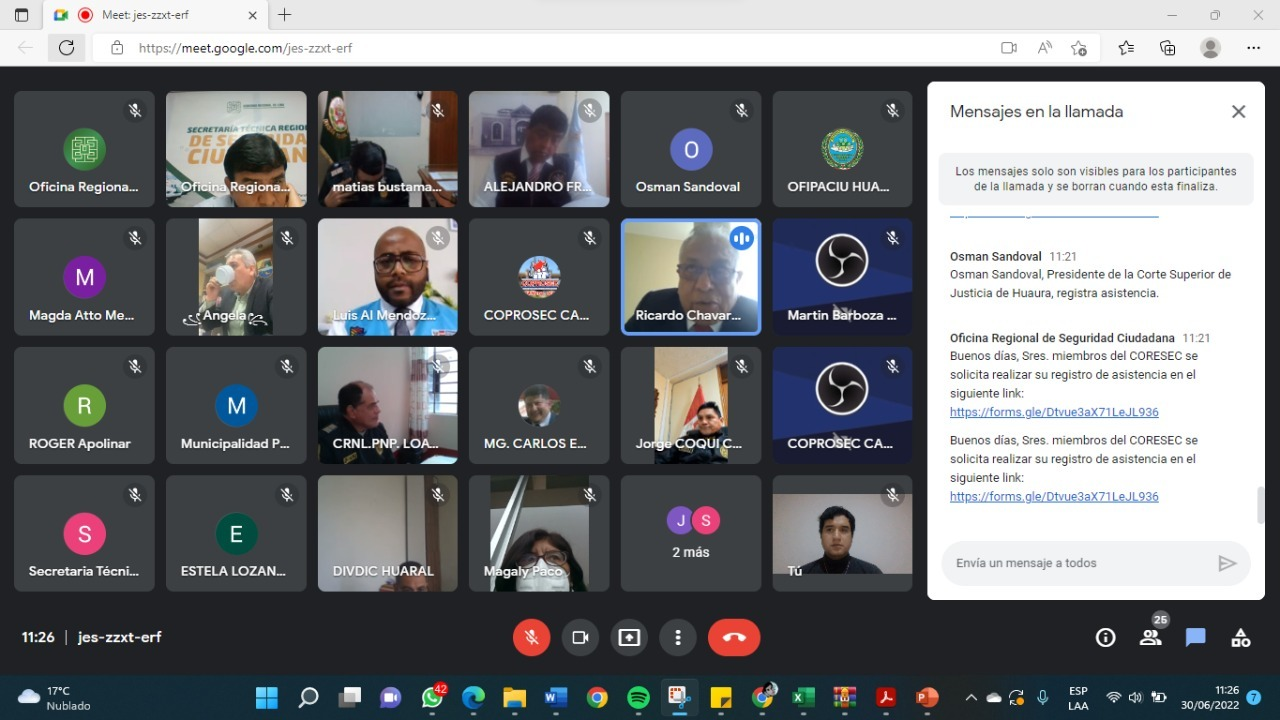 Juramentación 30 de junio 2022.
IRC.
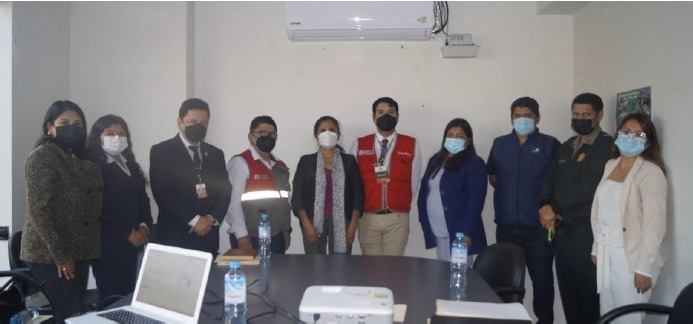 Ordenanza Regional Nº 011-2018-CR-GRL el 12 de marzo del 2018.
PNP.
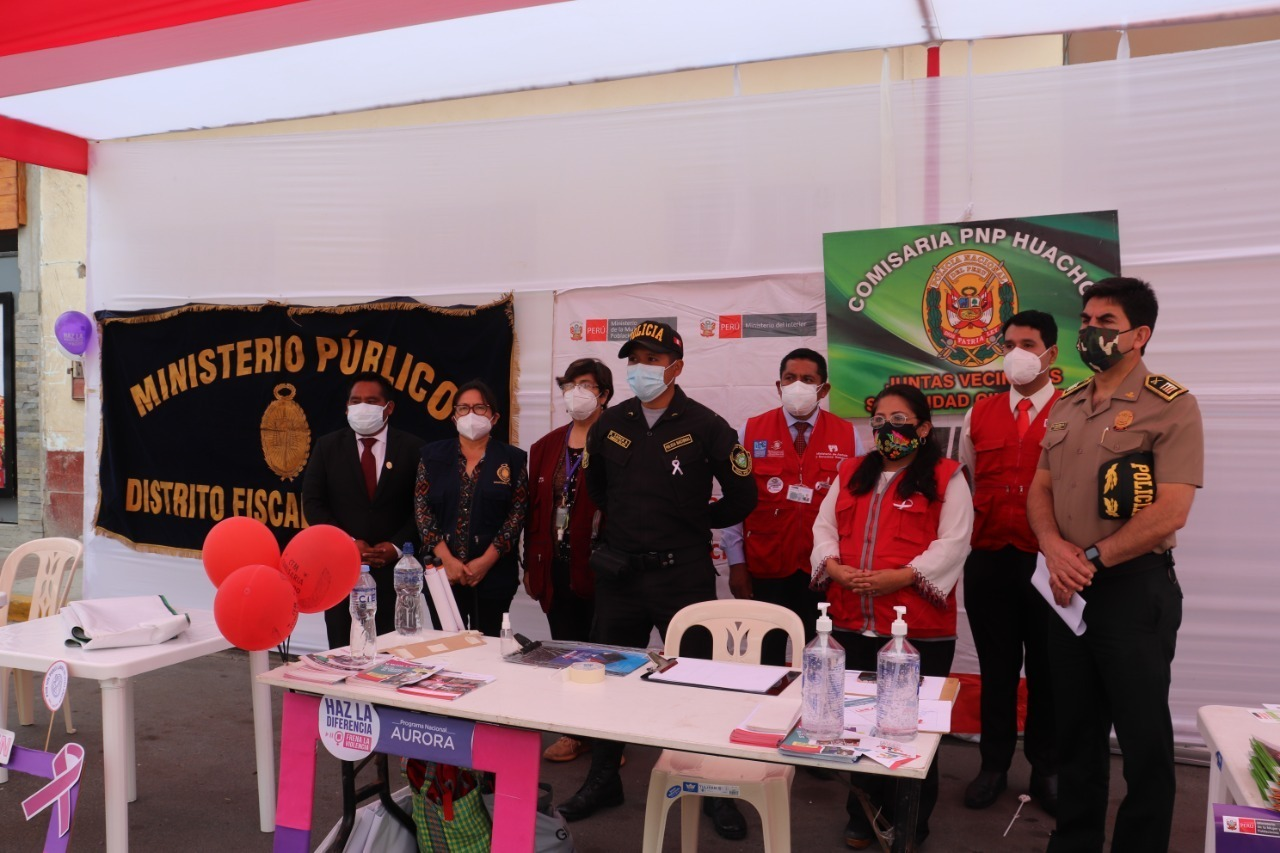 EE.SS.
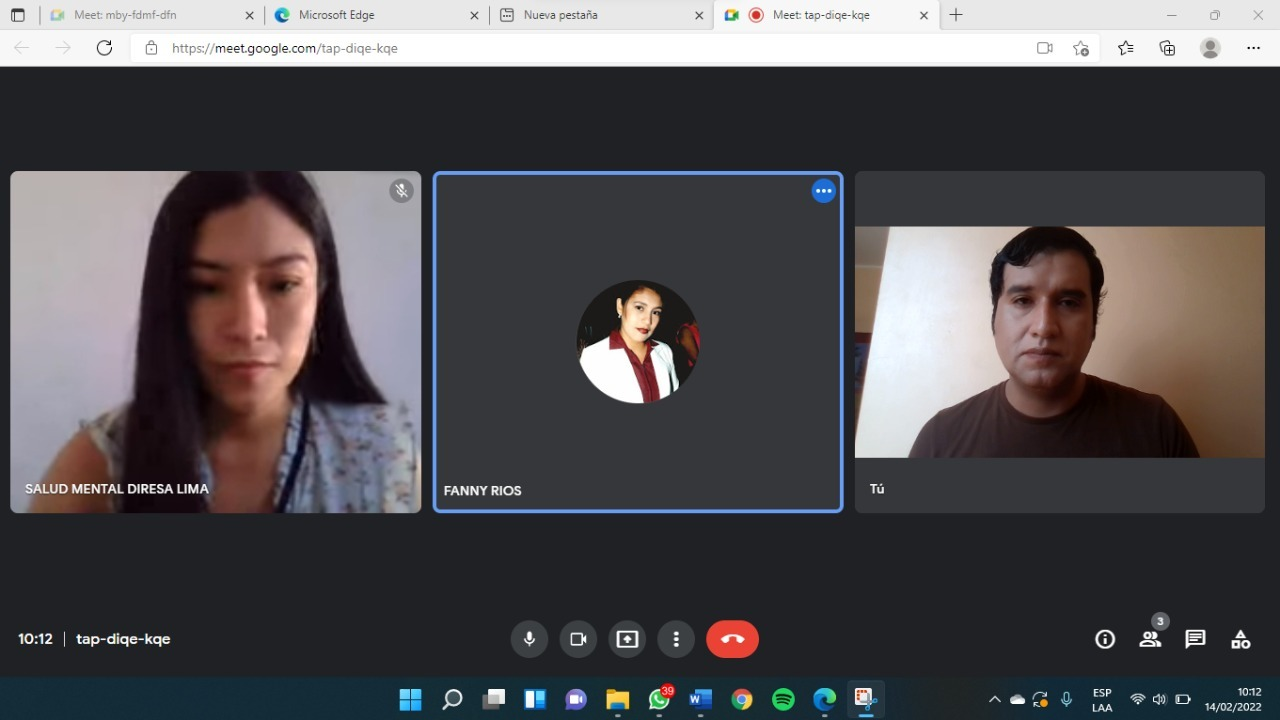 11 Comités Intersectoriales
DEFENSA PUBLICA.
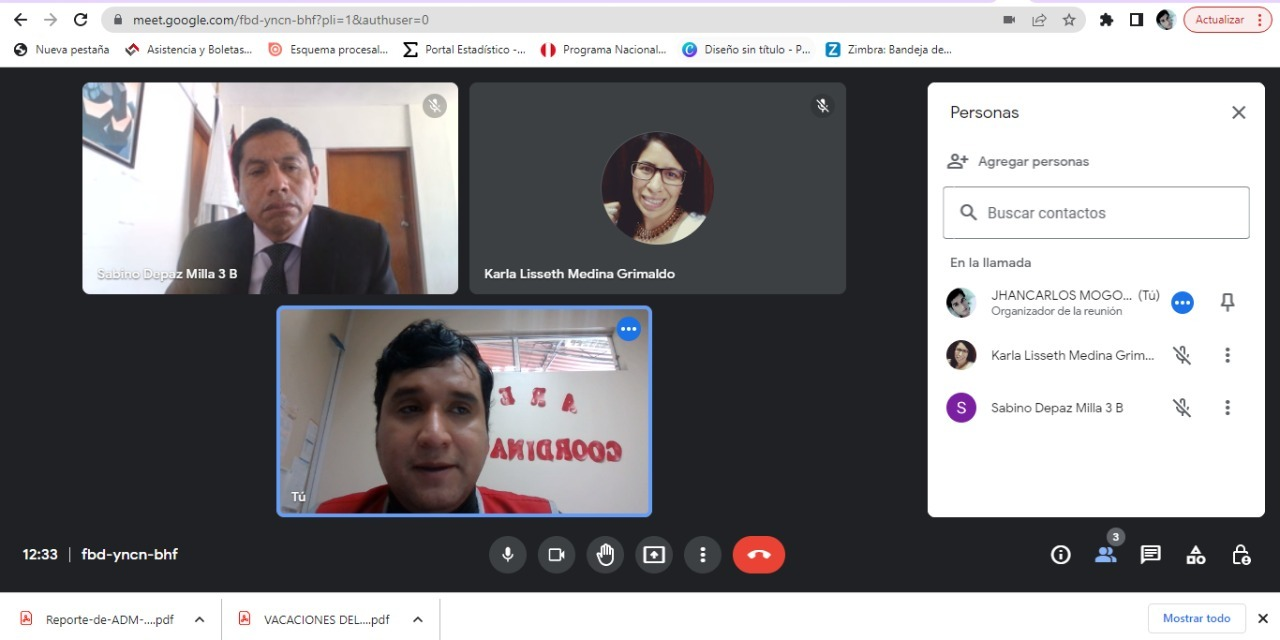 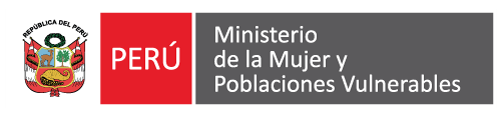 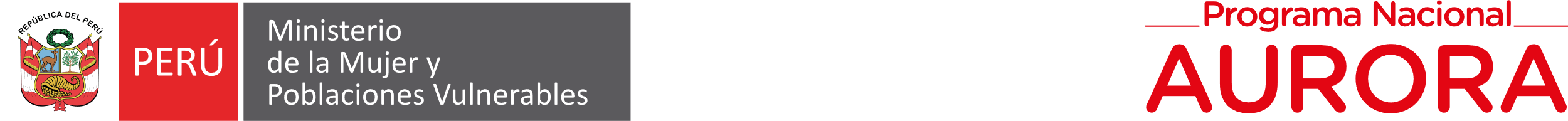 www.gob.pe/aurora